Title of Poster Here: Use Franklin Gothic Cond Demi (if unavailable, use similar)
Faculty Name 1, Faculty Name 2  •  Department  •  Central Michigan University
Picture Caption
Graphic 1
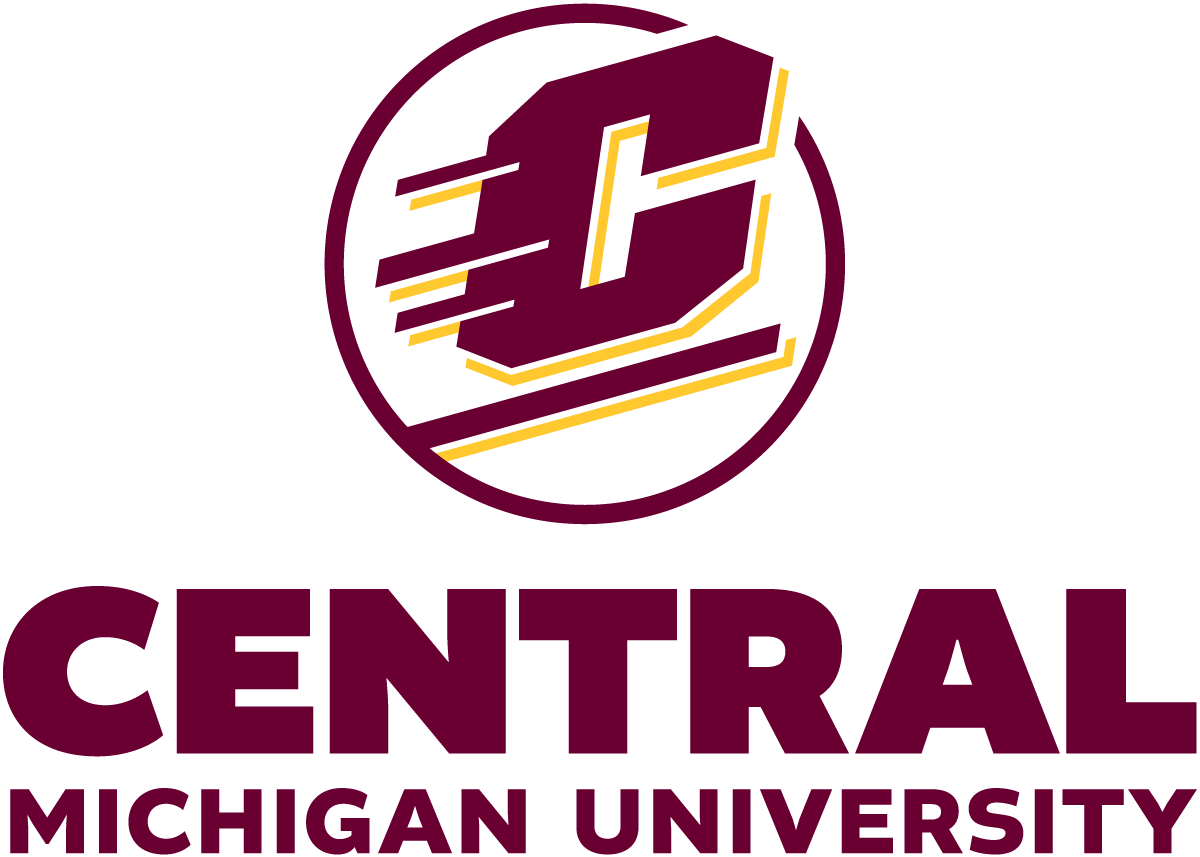 Figure 3